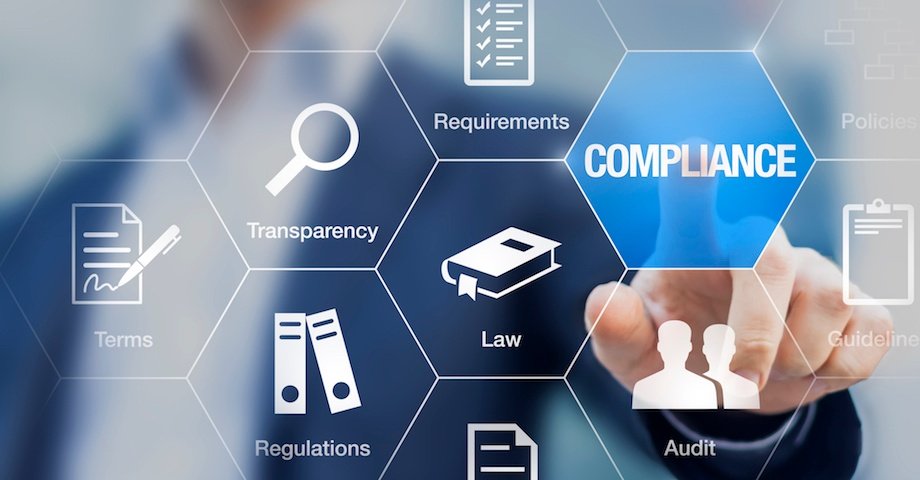 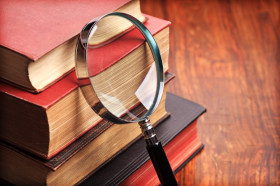 PRACTICAL ASPECTS OF SECRETARIAL AUDIT
By:
CS DEEPAK KUKREJA
FCS, IP., ACIS(UK), LL.B., B.Com.
Former  Chairman, ICSI-NIRC
Partner | DMK ASSOCIATES| Company Secretaries
Mobile: +919871315000
Email: csdeepakkukreja@yahoo.com
Web: www.dmkassociates.in
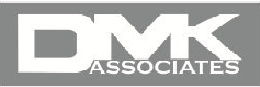 AT A GLANCE
What is Secretarial Audit?
Legal Provisions governing Secretarial Audit
Eligibility Criteria for Secretarial Auditor
Secretarial Audit by Peer Reviewed CS
Limit on Secretarial Audit
Scope of Secretarial Audit
Source of Information for Secretarial Audit
Preparation for Secretarial Audit 
Points to be considered while Audit
Key Aspects of Secretarial Audit
WHAT IS SECRETARIAL AUDIT?
The term “SECRETARIAL AUDIT” is a mechanism which is connected with the audit of the non-financial aspects of the company.

Secretarial Audit provides an effective mechanism to ensure that compliance of various legislations and regulations including the Companies Act, SEBI Law, Secretarial Standards and other corporate and economic laws applicable to the company has been diligently done. The periodical Secretarial Audit helps to detect the instances of non-compliances and facilitates taking corrective-measures well in time to avoid any further risk.

The Secretarial Audit is an independent verification of the records, books, papers and documents by a Company Secretary to check the compliance status of the company according to the provisions of various statutes, laws and rules & regulations and also to ensure the compliance of legal and procedural requirements and processes followed by the company.

The purpose of Secretarial Audit  is not only to find the instances’ of Non Compliances but to ensure that the Company operates effectively and efficiently and abides by the laws, rules and regulations and Code of Conduct applicable to the Company.
Page No. 2
LEGAL PROVISIONS OF SECRETARIAL AUDIT
SECTION 204(1) OF THE COMPANIES ACT, 2013 READ WITH RULE 9 OF THE COMPANIES (APPOINTMENT AND REMUNERATION OF MANAGERIAL PERSONNEL) RULES, 2014:

Every LISTED COMPANY, or
Every PUBLIC COMPANY having a PAID-UP SHARE  CAPITAL OF  50 CRORE RUPEES OR MORE; or
Every PUBLIC COMPANY having a TURNOVER OF 250 CRORE RUPEES OR MORE; or 
Every Company having outstanding loans or borrowings from banks or public financial institutions of one hundred crore rupees or more.
shall annex with its BOARD’S REPORT made in terms of sub-section (3) of  section134, a Secretarial Audit Report, given by a Company Secretary in practice, in FORM MR- 3.

REGULATION 24A OF SEBI (LODR) REGULATIONS, 2015:

(1) Every LISTED ENTITY & ITS MATERIAL UNLISTED SUBSIDIARIES incorporated in India shall undertake secretarial audit and shall annex a secretarial audit report given by a company secretary in practice, with the annual report of the listed entity.
ICSI AUDITING STANDARDS
The ICSI has setup an Auditing Standards Board for laying down the foundations of Company Secretaries Auditing Standards (CSAS) in India for PROMOTING BEST AUDITING PRACTICES, UNIFORMITY & CONSISTENCY while conducting audits.
ELIGIBILITY CRITERIA FOR SECRETARIAL AUDITOR
As per the Auditing Standards prescribed by the Institute of Companies Secretaries (ICSI), the SECRETARIAL AUDITOR SHALL NOT HAVE ANY SUBSTANTIAL CONFLICT OF INTEREST WITH THE COMPANY (the “auditee”). Any conflict of Interest, other than substantial conflict of Interest shall be disclosed before Audit Engagement or as soon as the Secretarial Auditor becomes aware of the same.
SUBSTANTIAL INTEREST MEANS:
SECRETARIAL AUDITS BY PEER REVIEWED PCS
Only Peer Reviewed Units shall do the Secretarial Audits and prepare Secretarial Compliance Report for the following Companies:

TOP 100 COMPANIES as per market capitalization w.e.f April 1, 2020
TOP 500 COMPANIES as per market capitalization w.e.f April 1, 2021
ALL LISTED COMPANIES w.e.f April 1, 2022
ALL COMPANIES w.e.f April 1, 2023
Peer Review is a mechanism initiated by ICSI to enhance credibility and provide competitive advantage . Each Practice unit shall be required to be Peer Reviewed at least once in a block of five years.
LIMIT ON SECRETARIAL AUDIT
The limit for issuing the Secretarial Audit Report:
SCOPE OF SECRETARIAL AUDIT
The Scope of Secretarial Audit is not only to check the Compliance requirements of Corporate Laws such as COMPANIES ACT, 2013 , FEMA ACT & REGULATIONS, SEBI REGULATIONS such as SEBI LODR, SEBI PIT REGULATIONS , SEBI DELISTING REGULATIONS etc.

The Secretarial Auditor shall also look into the purview of other Sector specific laws such as Labour Laws, Food Safety and Standards, 2006, Competition Act, 2002, RERA , ELECTRICITY ACT, 2003 AND RULES/REGULATIONS/GUIDELINES MADE THEREUNDER etc.

The Secretarial Auditors shall also check that whether the company has complied with the Secretarial Standards for ensuring the proper conduct of Board Meetings and General Meetings in true sprit & letter.
SOURCE OF INFORMATION FOR SECRETARIAL AUDIT
PREPARATION FOR SECRETARIAL AUDIT
For Secretarial Auditor

Have a brief overview about the Company before accepting assignment of Secretarial Audit. 
Collect all information from the Forms filed by the Company with the Registrar of Companies (ROC) , on the website of MCA, website of the Company so that the Secretarial Auditor  has an insight of the business activities of the Company and also the events during the year.
Check the financials and Board Report of the Company for immediately preceding  Financial Year.
Secretarial Auditor should have Checklist of all the documents and information which the Secretarial Auditor require from Company and also share such checklist with company as well so that company can provide complete information timely.
The Secretarial Auditors and his team should Update themselves of all the latest amendments in the statutes, laws, rules and regulations  applicable to the Company.
Proper Formal Dress code should have been  followed by the Secretarial Auditor and his team at his client place- recommendation by ICSI, i.e. navy blue suit and white shirt with a tie for male members and saree or any other dress of sober color with a navy blue Jacket for female members shall be preferred.
PREPARATION FOR SECRETARIAL AUDIT
For the Company:
  ASK FOR THE CHECKLIST OF DOCUMENTS & INFORMATION from the Auditors.

 Provide all its records, documents, registers and information as requested by the Secretarial  Auditor timely

 Make available a quiet and spacious space to the Secretarial Auditors at time when Secretarial  Auditor visit the Company.

Provide complete support  to the Secretarial Auditor. 

 The Company Secretary shall be responsible for coordinating with the Secretarial Auditor.
POINTS TO BE CONSIDERED WHILE AUDITING
There are certain practical points to be considered while Auditing the records and documents of the Company. 
The Secretarial Auditor shall not only be focused on Compliance of Form Filing with ROC but also on other procedural aspects as mentioned in the law.
For Example:           APPOINTMENT OF MANAGING DIRECTORS IN A PUBLIC COMPANY

NRC-Recommendation

BM- Filing Form MGT-14  

 Form DIR-12 ( one for Additional Director and one for MD)

 Form MR-1- ensure certificate from CS of the Company or Statutory Auditors or PCS is attached in form MR-1 as per Part IV of Schedule V.

 Whether the limits of remuneration is as per Section 197 and Schedule V ?
Page o. 21
POINTS TO BE CONSIDERED WHILE AUDITING
APPOINTMENT OF MANAGING DIRECTORS IN A PUBLIC COMPANY   ( Continued…….)

Attendance Sheet of  Board Meeting

Whether entry has been made in the Registers of directors & KMP?

 In case of Listed Company, whether disclosure has been given to Stock Exchanges within 24 hrs of Appointment?

 Whether  disclosure of Interest has been made by MD in the First Board Meeting held after his  appointment in Form MBP-1?

 Whether approval of Shareholders has been obtained in General Meeting, if SR passed then Form    MGT-14 has been filed or not?

 Whether contents of Explanatory Statement  is given in the Notice as per Section 102, 197, schedule V and SS-1?
Page o. 21
POINTS TO BE CONSIDERED WHILE AUDITING
Whether  SECRETARIAL STANDARDS have been FOLLOWED while preparing the minutes?
 SOME KEY POINTS TO BE KEPT IN MIND  WHILE  AUDITING ARE-
The pages of the Minutes Books are numbered Consecutively either annually or from its incorporation.

The Resolutions recorded in the Minutes Book are same as the Minutes filed to ROC.

The Minutes are timely signed by the Chairman. The draft & Signed Minutes are Circulated to Directors and Proof of Circulations should be checked 

The attendance of the Directors in the Minutes shall be same as mentioned in the Attendance Sheets.

If any Director attends any meeting through Video Conferencing, it shall be clearly specified, the mode of attending the meeting by such Director and the place from where such Director is attending the Meeting.

 Attendance Sheets of every Meeting shall be diligently checked,  specifying the day, date, time and venue of the Meeting and its signing by Directors present.

Minutes of General Meeting must contain the details w.r.t attendance of Statutory & Secretarial Auditors.
KEY ASPECTS OF SEC. AUDIT
Preparation Synopsis w.r.t . Working of the Secretarial Audit, Composition, Synopsis of Minutes all Meetings, Website Compliances, Details of e-Forms filed during the period  etc.

 Read thoroughly the  Articles of Association of the Company to know the Bye- Laws & Conditions applicable to the Company, including any Affirmative Vote items, if any

 The Secretarial Auditor shall check whether the business letterhead of the Company has the name, address of its registered office and the Corporate Identity Number along with Telephone Number, fax number, if any, e-mail address and website address of the Company . 

 Display of having Policy of Prevention of Sexual Harassment  at workplace along with Constitution of Internal Complaint Committee.

 The Secretarial Auditor shall ask for the forms filed by the Company under Section 179(3) of the Act  or which are directly filed to the Central Government and are not available for public inspection such as  Form MGT-14, Form CRA 2, IEPF forms etc.
KEY ASPECTS OF SEC. AUDIT
The Secretarial Auditor shall mandatorily check the Attendance Sheets of the Board Meetings, Committee Meetings and General Meetings, and such attendance shall also be matched to the attendance of the Directors given in the Minutes of the respective Meetings.

Ask and refer the Share Purchase & Share Subscription agreements, if any

Ask for the Agreements & Contracts of the company with Related parties  and also ask for the Excel sheet of Related Parties of the company

Check whether List of Relatives has been obtained by the Company from Directors & KMP  as required under SEBI PIT

Ask for the Digital data of Employees who have the access of Unpublished Price Sensitive Information of the Company SEBI PIT, in case of listed entity. 

Run Audit Trail of Insider Trading Software's maintained by the Company to check trading by insiders.
KEY ASPECTS OF SEC. AUDIT
The Secretarial Auditors shall check the SOP( Standard Operating Procedure) List on the website of BSE & NSE  to  verify if the name of the Company appears under List of Non- Compliant Companies or not. 
	The list on the BSE website can be checked as follows-
	CORPORATES > COMPLIANCES & OTHER INFO > Under Compliance Tab, click on SOP NON COMPLIANCE UNDER LODR. Check the list of Non Compliant Companies.
	Where the Fine has been imposed, Ask for the Proof of Payment of Fine.

In case of Listed Company, Check whether all the Event based Disclosures  are made as required under Regulation 30 of SEBI LODR.

The Secretarial Auditor shall ask for any Show Cause Notice issued to the Company , its Directors or Promoters by SEBII/BSE/NSE/MCA/ROC/RBI/ED/Income Tax etc any replies made by the Company.

 Check the applicability on the Company for filing BEN Forms, whether notices have been issued by the company in BEN-4 to corporate shareholders if it is so applicable, whether the Company has complied with it or not.
KEY ASPECTS OF SEC. AUDIT
Check random affirmations to the Code of conduct by employees of the Company.

Prepare the Preliminary Observations for seeking appropriate reply and clarifications from the Company and after that share the Final Observations with the Management of the Company.

Ensure that Material Events are disclosed in MR-3 by the Secretarial Auditors such as Resolutions passed 
u/s 180, Allotment of Securities, any Restructuring in the Company,  etc.   

The Secretarial Auditor shall obtain Management Representation Letter, Draft Financials for Current year from the Company before signing the MR-3.

The Secretarial Auditor shall mention its Peer Review Number along with its COP and Membership Number.

 Check if the Company has affixed its name and the address of the Registered Office outside every office or place in which its business is carried on.
THANK YOU
Disclaimer: This document has been prepared for Seminar organized by Faridabad Chapter of NIRC of ICSI  purposes only. It provides general information and guidance as on date of preparation and does not express views or expert opinions of author or any entity he may be associated with or the ICSI. The document is meant for general guidance and no responsibility/ liability for loss arising to any person acting or refraining from acting as a result of any material contained in this document will be accepted. It is recommended that professional advice be sought based on the specific facts and circumstances. This document does not substitute the need to refer to the original pronouncements.
DEEPAK KUKREJA
FORMER- CHAIRMAN, ICSI- NIRC 
PARTNER
DMK ASSOCIATES
COMPANY SECRETARIES
Email: csdeepakkukreja@yahoo.com
Mobile: 9871315000
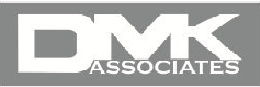